observer un texte pour voir comment s’organise un cours
face à un texte ou un cours, il y a…
résultat:


résultat:

80%
le mauvais étudiant erasmus 
le bon étudiant erasmus 
en cours: prend seulement ce qu’il comprend…


lis le paratexte : titre, sous titre dessin
lis le texte en entier sans s’arrêter
se pose les 5 questions magiques:
qui ? où ? quand ?  quoi ? 
pour quoi ? (narratif/descriptif/informatif ou argumentatif)
dans un cours : note tous les mots qu’il ne comprend pas dans une orthographe franco-langue natale

lis le texte à la ligne 1
souligne tous les mots qu’il ne comprend pas
C’était difficile dans les cours que je n’avais pas étudiés en Allemagne avant d’arriver en France parce que je ne connaissais pas du tout les termes techniques. Le premier cours auquel j’ai assisté c’était un cours de neurobiologie. Le professeur n’avait pas de présentation PowerPoint et à cause de ça j’ai essayé de noter tous les mots que je comprenais pas pour les chercher sur Internet après la séance. Mais comme je n’avais aucune idée de ce que le professeur disait j’ai noté des choses bizarres. Par exemple, «un champ récepteur» est devenu «une chambre secteur» sur mes notes. Bien sûr je n’ai pas réussi à trouver «une chambre secteur» sur Internet et mes notes ne servaient à rien
 je connais les erreurs à ne pas faire devant un discours en français
✔
quelle est la partie la plus importante dans ce texte ?
indice 1
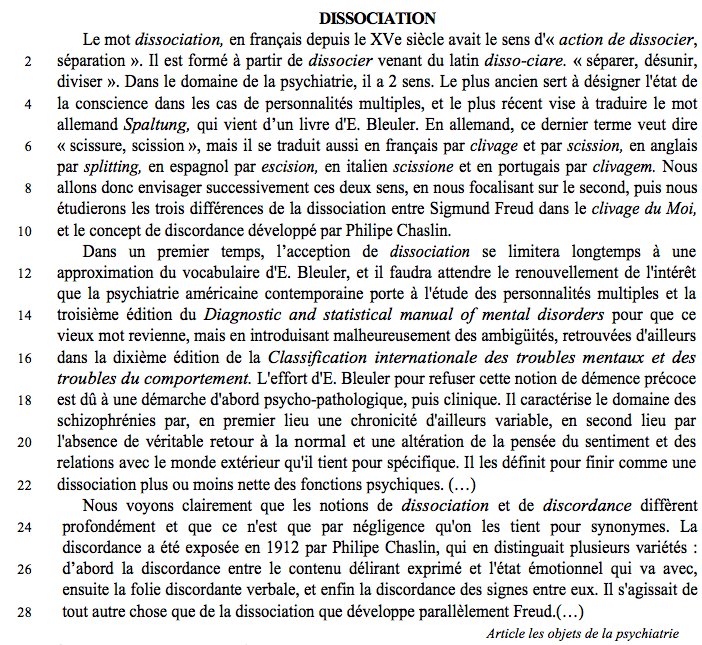 qui ? la dissociation
où ? en psychiatrie
quand ? du 20ème siècle à aujourd’hui
quoi ?le texte traite des sens du mot « dissociation » en psychiatrie et des conséquences de ces différents sens.
La partie la plus importante pour comprendre un texte OU pour suivre un cours est donc la première partie ou l’introduction
 je suis capable dans un discours de repérer l’endroit le plus important pour bien le comprendre
✔
quelle est la partie la plus importante ?
indice 2
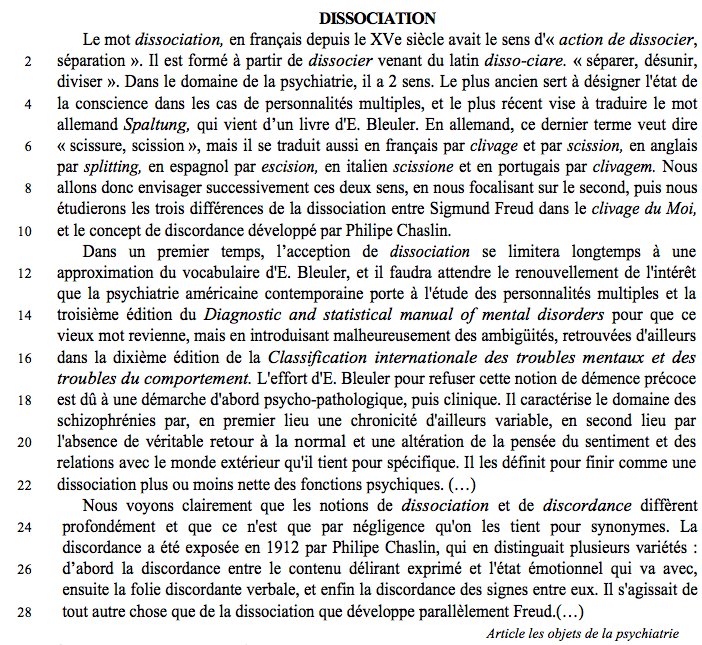 l’introduction structure donc le discours : elle ouvre des portes qui ouvrent sur des fils de tout le discours.
Conclusion : Dans un texte, un article, un cours, c’est l’i_ _ _ _ _ _ _ _ _ _ _ _ ou le début qui est très très i_ _ _ _ _ _ _t. Cela décide du reste du cours.
ntroduction
mportan
l’introduction est donc stratégique: observons-la
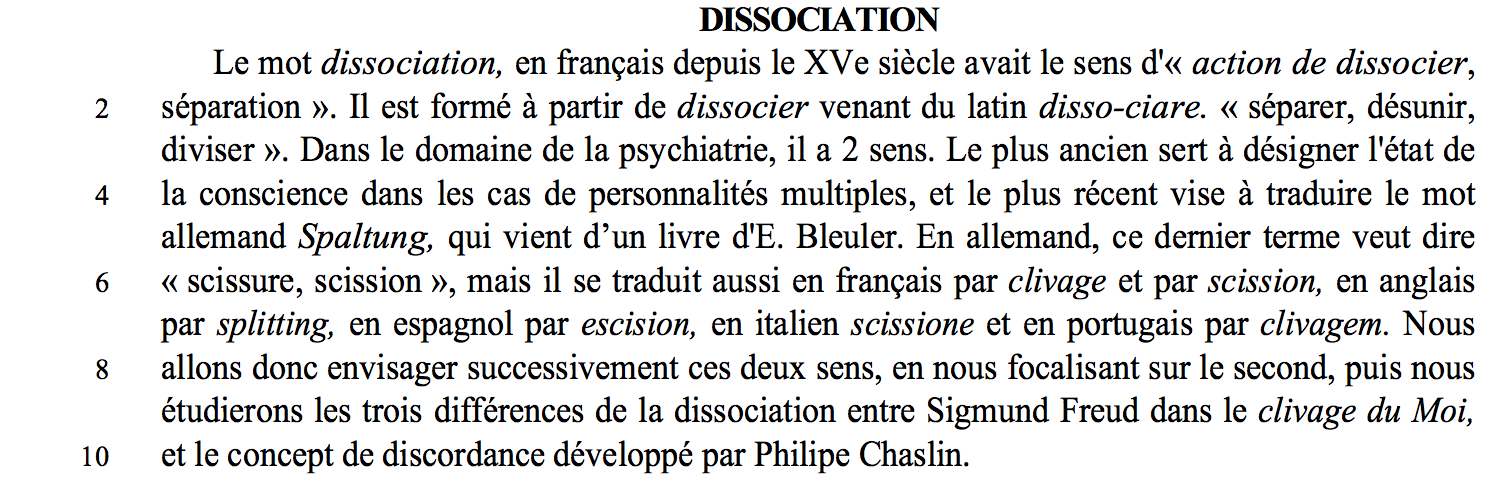 nombre de phrase :
06
combien de partie dans cette introduction : 2, 3, 4 …2754 ?
par groupe de deux diviser l’introduction
le lancement: annonce du sujet
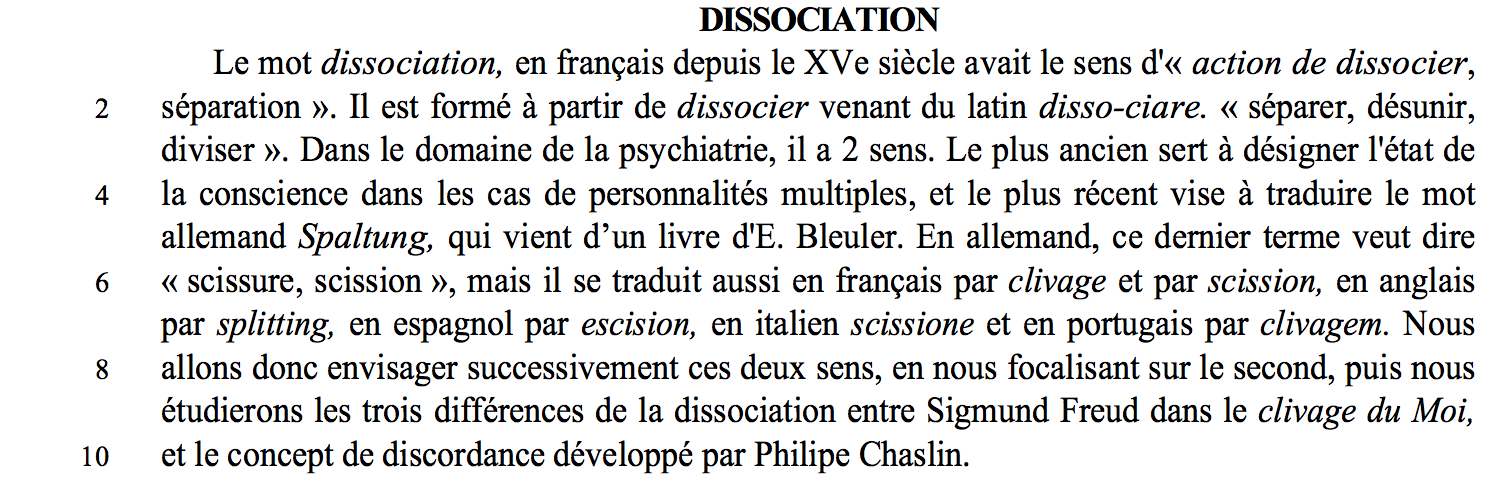 un introduction a 3 parties:
le lancement ou annonce du sujet
la problématique
l’annonce du plan
à votre avis quelle est la partie la plus importante pour suivre un cours? DECIDEZ, VOTEZ
la problématique
l’annonce du plan
 je sais comment se construit une introduction d’un discours
✔
focalisons-nous sur l’annonce du plan
Nous allons donc envisager successivement ces deux sens, en nous focalisant sur le second, puis nous étudierons les trois différences de la dissociation entre Sigmund Freud dans le clivage du Moi, et le concept de discordance développé par Philipe Chaslin.
 je suis capable de prendre en note le plus important de l’introduction pour suivre un discours.
quels sont les personnes utilisées ?
quels sont les verbes utilisés ?
combien de parties dans le plan qui suit ? 2, 3, 4 … ?
quels sont les temps utilisés ?
quels sont les connecteurs utilisés ?
Nous allons donc envisager successivement ces deux sens, en nous focalisant sur le second, puis nous étudierons les trois différences de la dissociation entre Sigmund Freud dans le clivage du Moi, et le concept de discordance développé par Philipe Chaslin.
futur proche
2 sens de dissociaθ
	1) état de C => perso. xiple
	2) sens de scission
II)3≠dissoθ freud/chaslin
	1)		2)		3)
futur simple